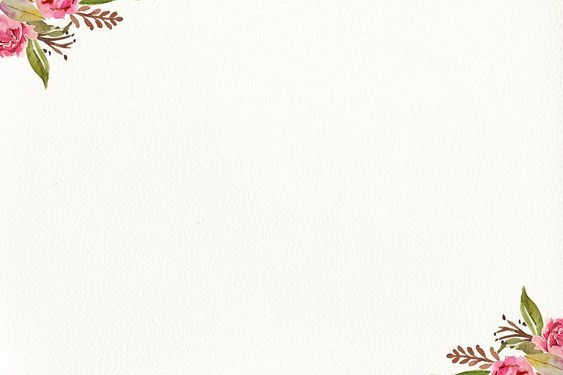 Lớp 2 – Tuần 28
Môn: Toán
ĐƠN VỊ, CHỤC, TRĂM, NGHÌN
SO SÁNH CÁC SỐ TRÒN TRĂM
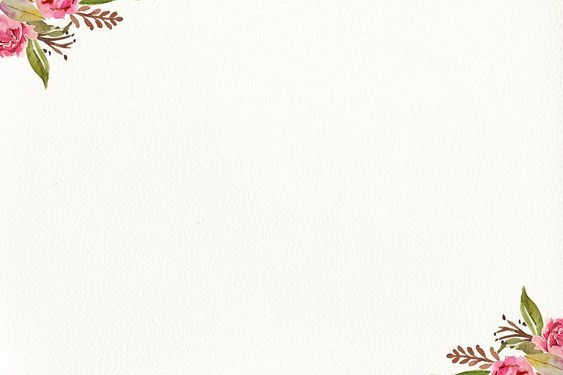 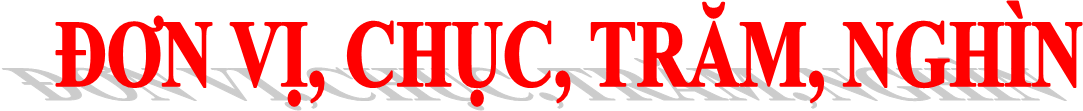 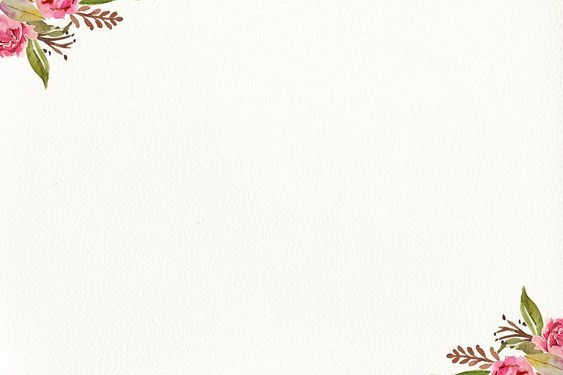 Đơn vị, chục, trăm, nghìn
1
2
3
4
5
6
7
8
9
10
10 đơn vị bằng 1 chục
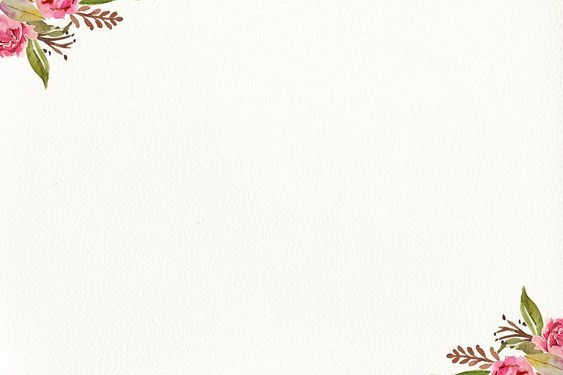 Đơn vị, chục, trăm, nghìn
1 chục
2 chục
3 chục
4 chục
5 chục
20
30
40
50
10
6 chục
7 chục
8 chục
9 chục
10 chục
60
70
80
90
100
10 chục bằng 100
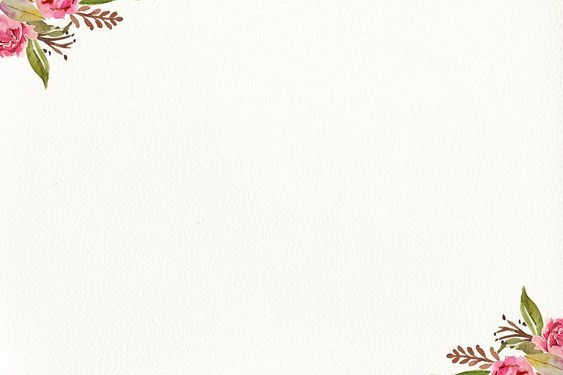 Đơn vị, chục,trăm, nghìn
1 trăm
2 trăm
3 trăm
4 trăm
5 trăm
2
0
0
3
0
0
4
0
0
5
0
0
100
6 trăm
7 trăm
8 trăm
9 trăm
6
0
0
7
0
0
8
0
0
9
0
0
- Các số 100, 200, 300, 400,… 900 là các số tròn trăm
? Các số từ 100 đến 900 có đặc điểm gì chung?
- Cùng có 2 chữ số 0 đứng cuối.
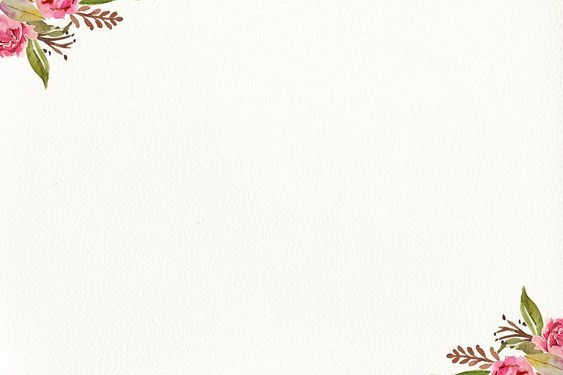 Đơn vị, chục, trăm, nghìn
10 trăm
10 trăm = 1nghìn
Viết là: 1000
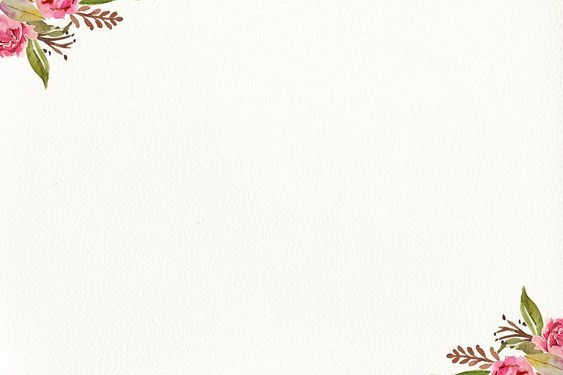 Đơn vị, chục, trăm, nghìn
1 chục = 10 đơn vị.
1 chục bằng mấy đơn vị?
1 trăm = 10 chục.
1 trăm bằng mấy chục?
1 nghìn bằng mấy trăm?
1 nghìn = 10 trăm.
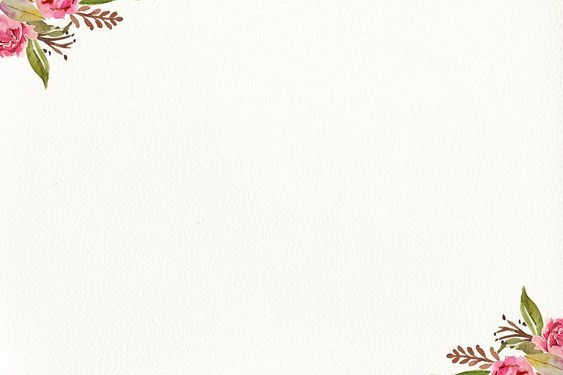 Đơn vị, chục, trăm, nghìn
4
40
200
8
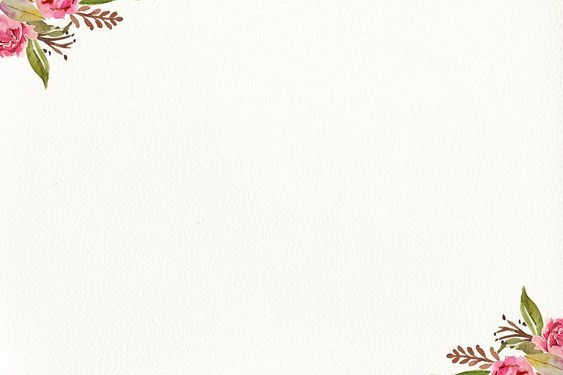 §äc, viÕt( theo mÉu).
100
200
hai trăm
một trăm
300
ba trăm
400
bốn trăm
500
năm trăm
600
sáu trăm
§äc, viÕt(theo mÉu)
700
bảy trăm
800
tám trăm
900
chín trăm
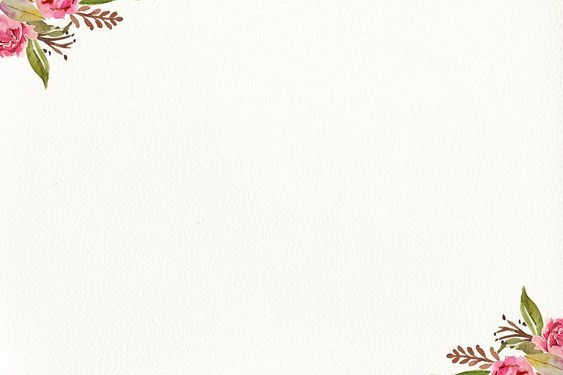 Đơn vị, chục, trăm, nghìn
Trò chơi: Chọn đáp án đúng
2
3
1
1 chục được viết là:
1 trăm được viết là:
1 nghìn được viết là:
100
A.
A.  10
A.      1000
200
B.
B.  100
B.       10
C.
10
C.      100
C. 1000
Toán
SO SÁNH CÁC SỐ TRÒN TRĂM
Hình vuông có 100 ô vuông
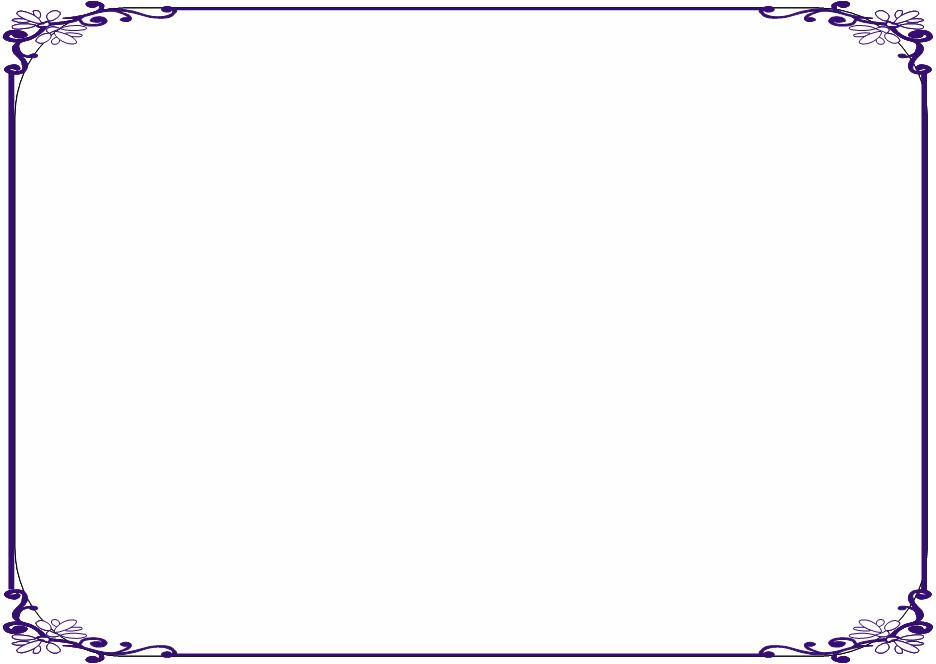 Toán

SO SÁNH CÁC SỐ TRÒN TRĂM
<
200
200
300
300
300
200
<
….
>
….
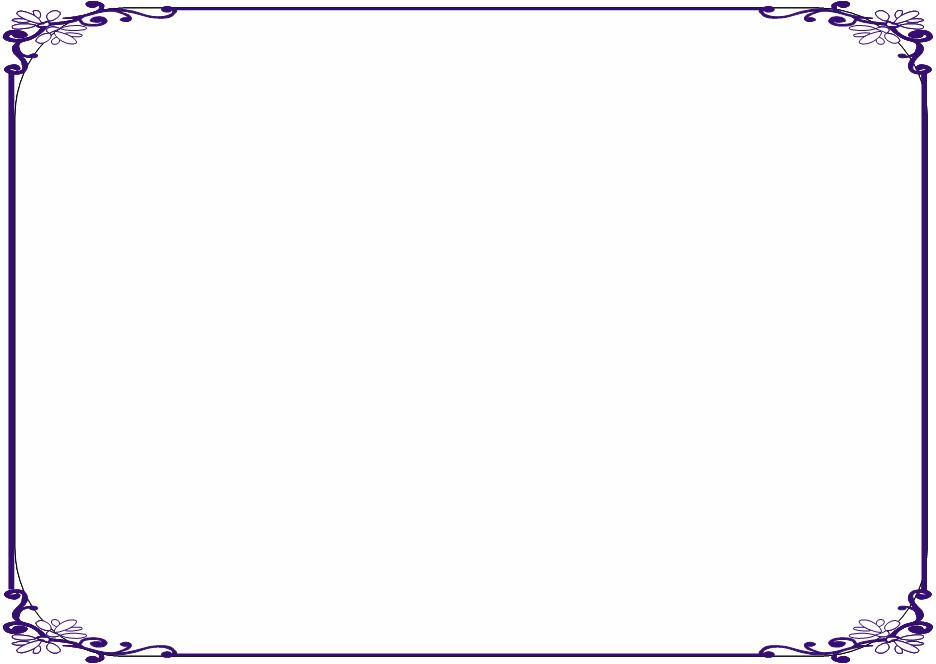 Toán

SO SÁNH CÁC SỐ TRÒN TRĂM
Kết luận:
Khi so sánh các số tròn trăm, ta so sánh các chữ số hàng trăm với nhau. Số nào có chữ số hàng trăm lớn hơn, thì số đó lớn hơn. Số nào có chữ số hàng trăm bé hơn, thì số đó bé hơn.
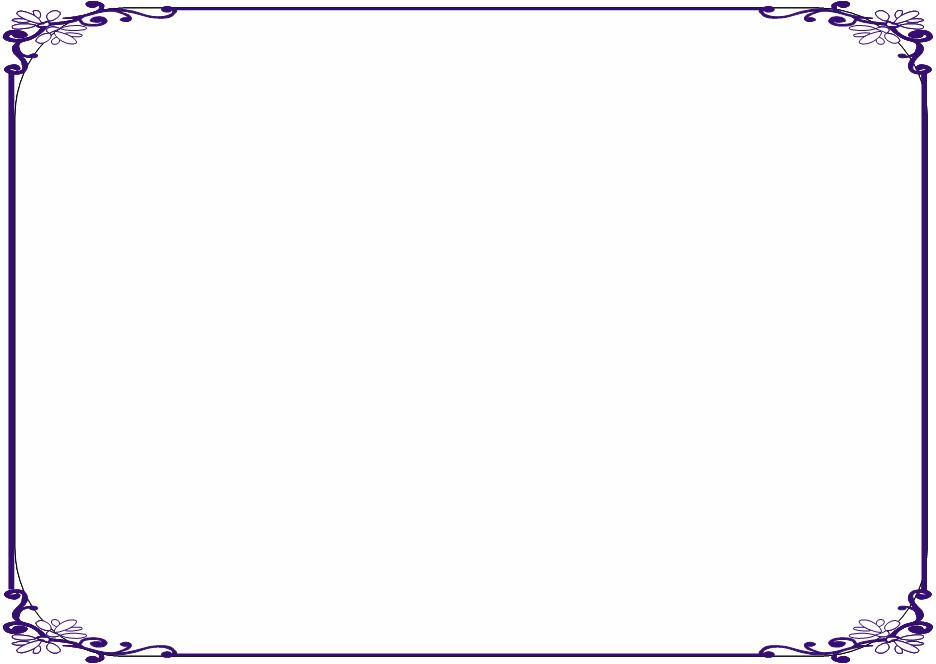 Toán

SO SÁNH CÁC SỐ TRÒN TRĂM
Bài 1:
><
?
<
100… 200
>
200… 100
<
100 …  200
<
300… 500
>
500… 300
<
300… 500
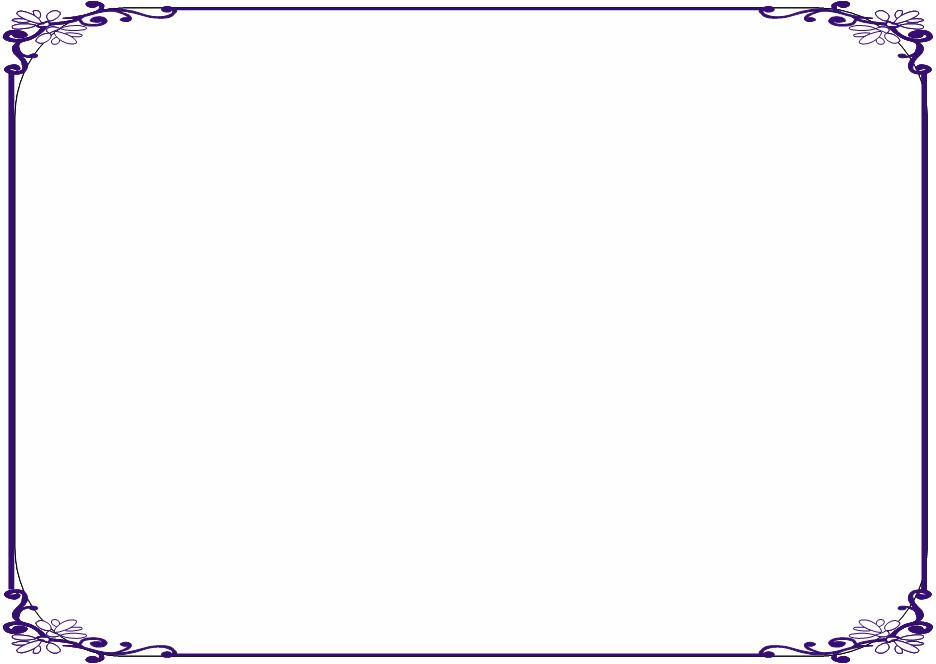 Toán

SO SÁNH CÁC SỐ TRÒN TRĂM
Bài 2
>
<
400 … 300
700 … 800
900 … 900
600 … 500
900 … 1000
>
<
=
100 … 200
300 … 200
500 … 400
700 … 900
500 … 500
?
<
>
>
=
>
<
<
=
Toán
SO SÁNH CÁC SỐ TRÒN TRĂM
Bài 3:
Số
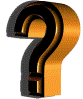 100
200
400
300
500
1000
800
600
900
700
Toán

SO SÁNH CÁC SỐ TRÒN TRĂM
<
100…...300
>
800…...700
=
600…...600